E-Infrastructures for Data Intensive Science

Bob Jones, CERN
NEERI 2010Networking Event for the European Research InfrastructuresVienna, 21 October 2010
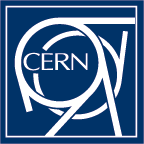 1
1
e-Infrastructure
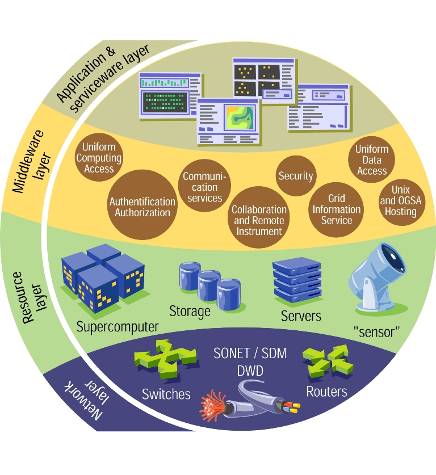 Bob Jones
2
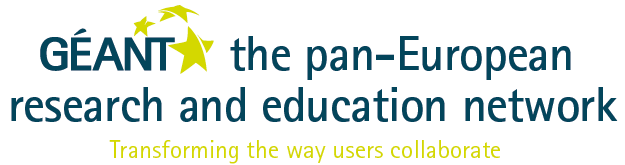 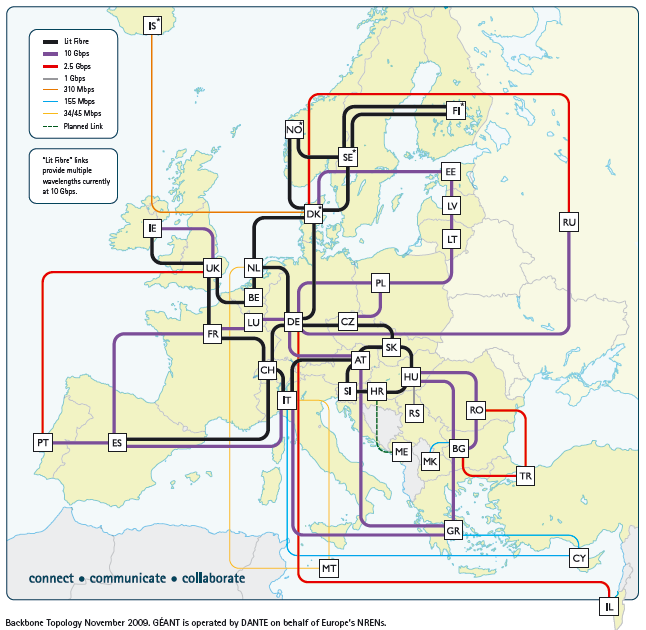 3
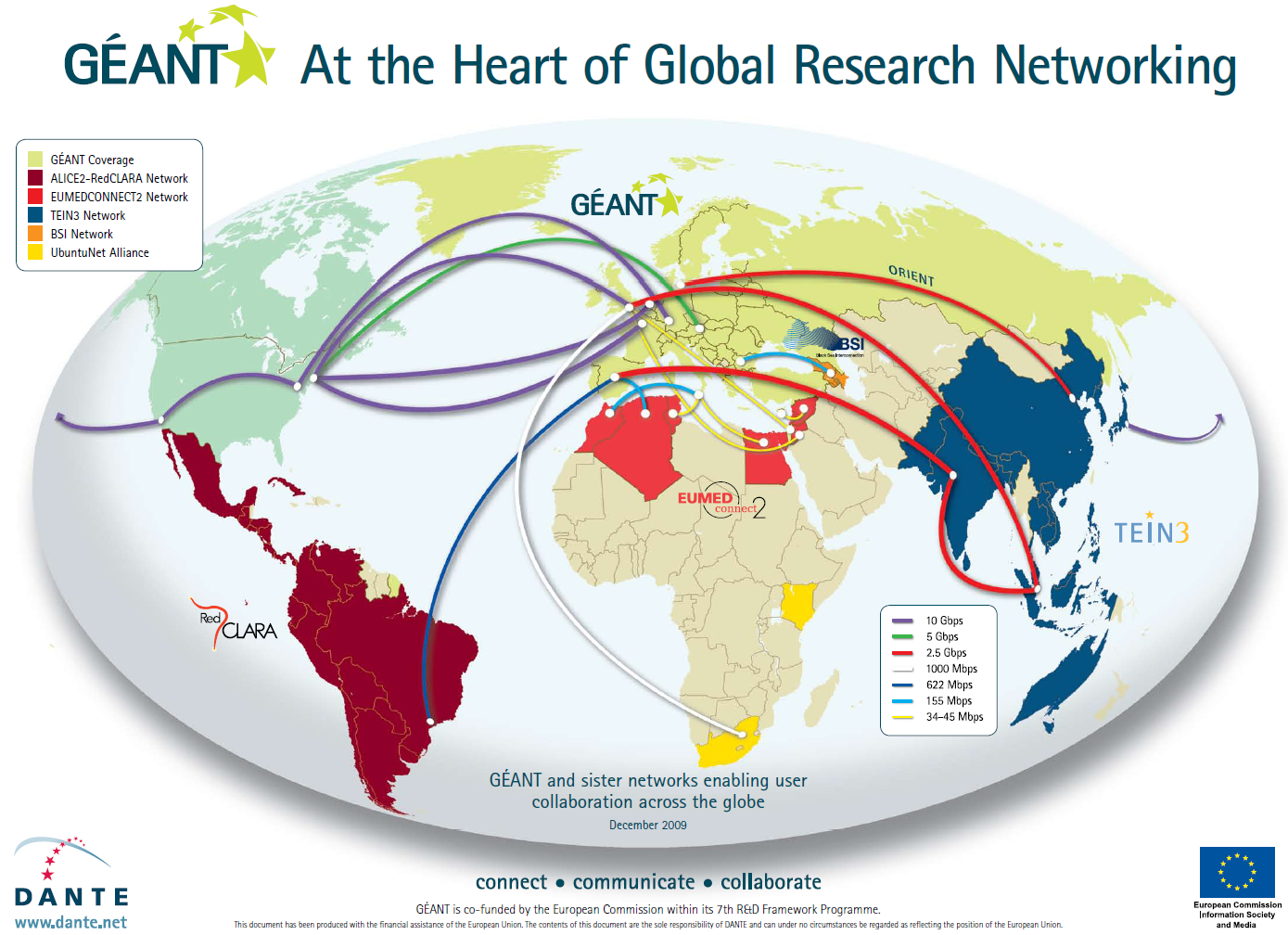 4
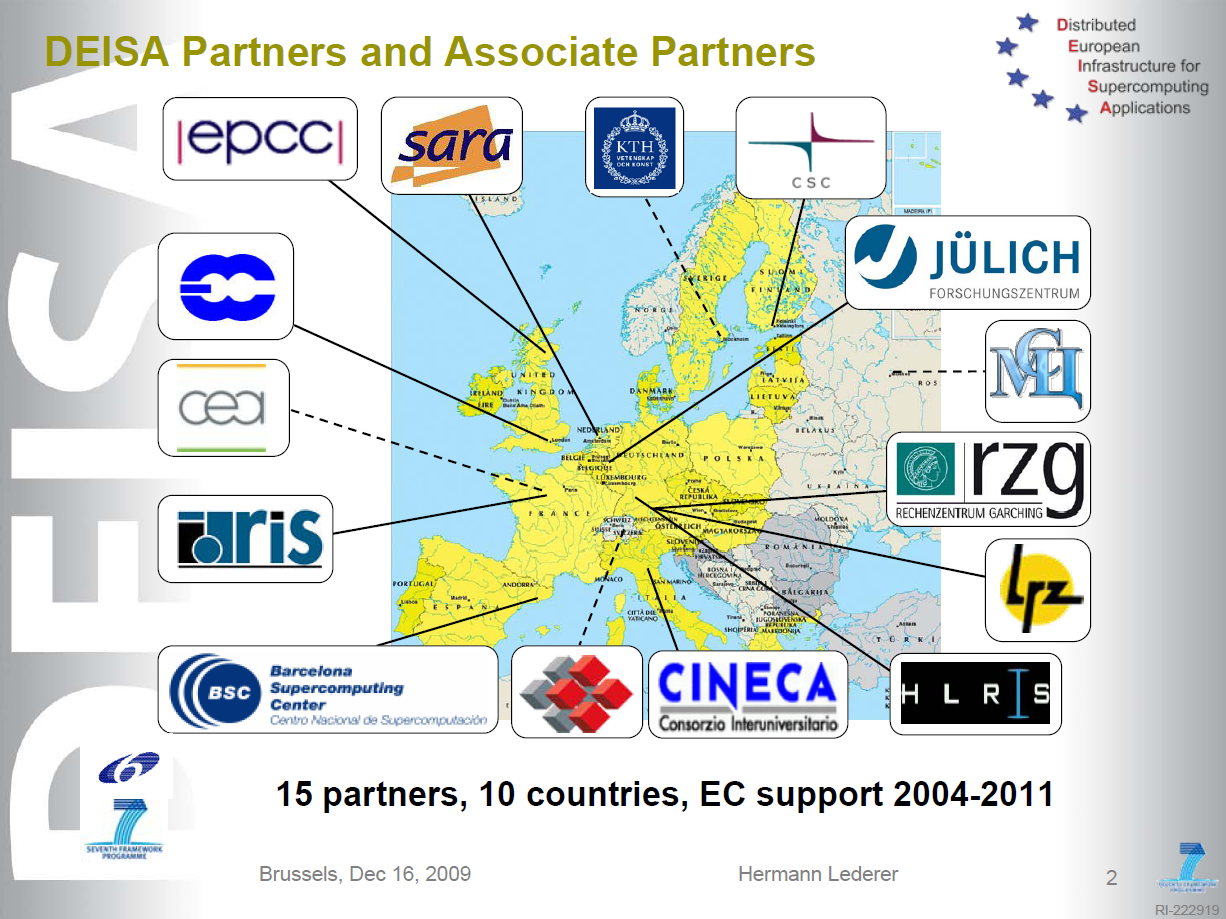 Bob Jones - June  2010
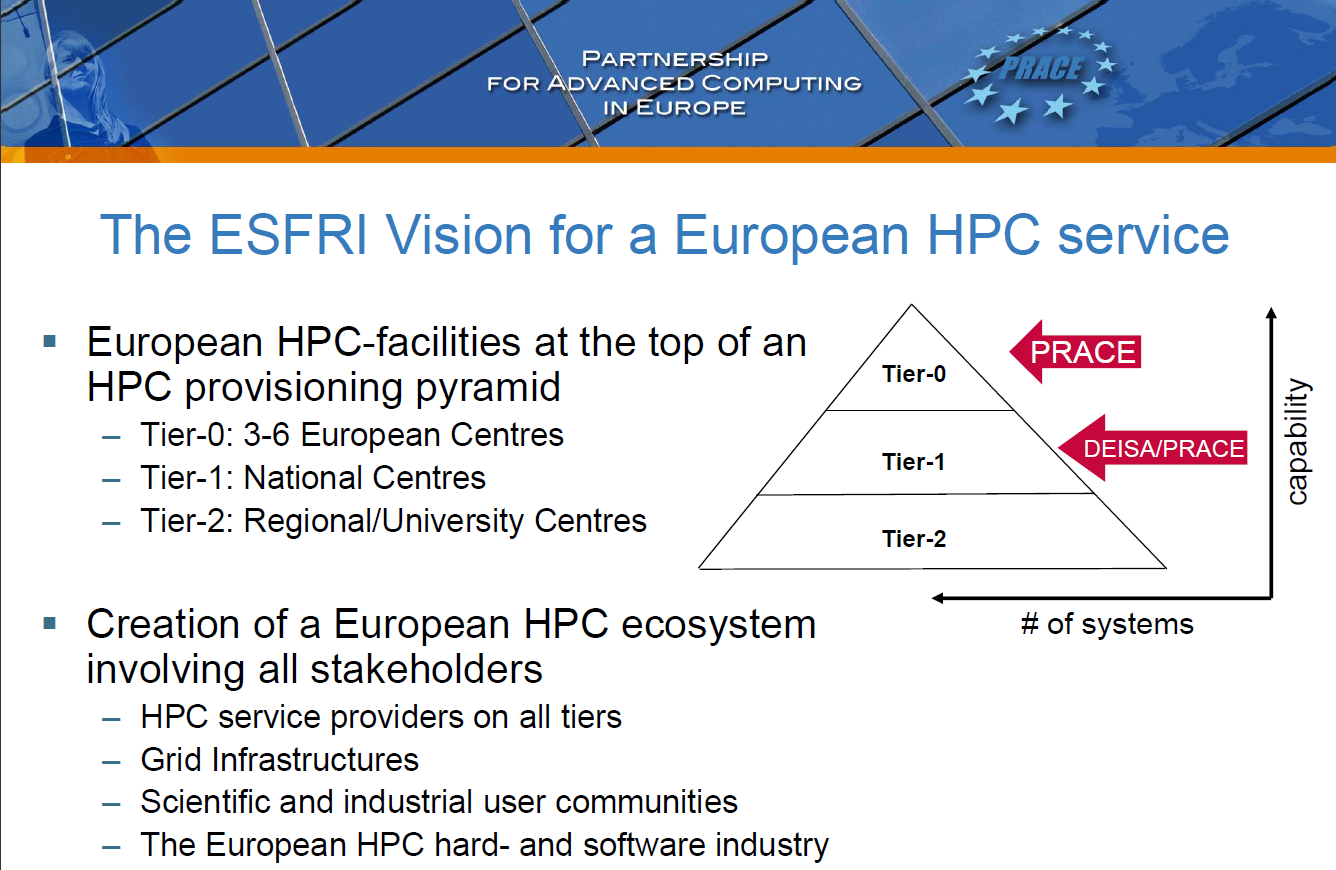 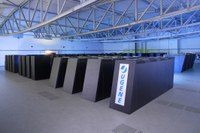 Bob Jones - June  2010
slide by Thomas Eickermann
[Speaker Notes: The first PRACE machine has been installed in Julich: JUGENE (IBM Blue Gene/P) - total of 72 racks with 294,912 processors, peak performance of 1 petaflop. Main memory 2 Gbytes/node. Can only store data for 90 days. PRACE expects to install another 4 machines (different suppliers/architectures) around Europe (roughly 1 per year) to ensure Europe has access to the latest HPC machines for the 5 years to come.
http://www.prace-project.eu/hpc-access/page-7]
European Grid Infrastructure
European Data Grid (EDG)
Explore concepts in a testbed
Enabling Grid for E-sciencE (EGEE)
Moving from prototype to production
European Grid Infrastructure (EGI)
Routine usage of a sustainable e-infrastructure
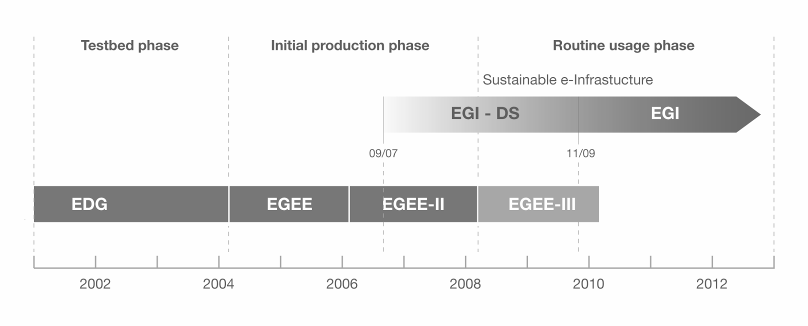 7
European Grid Infrastructure
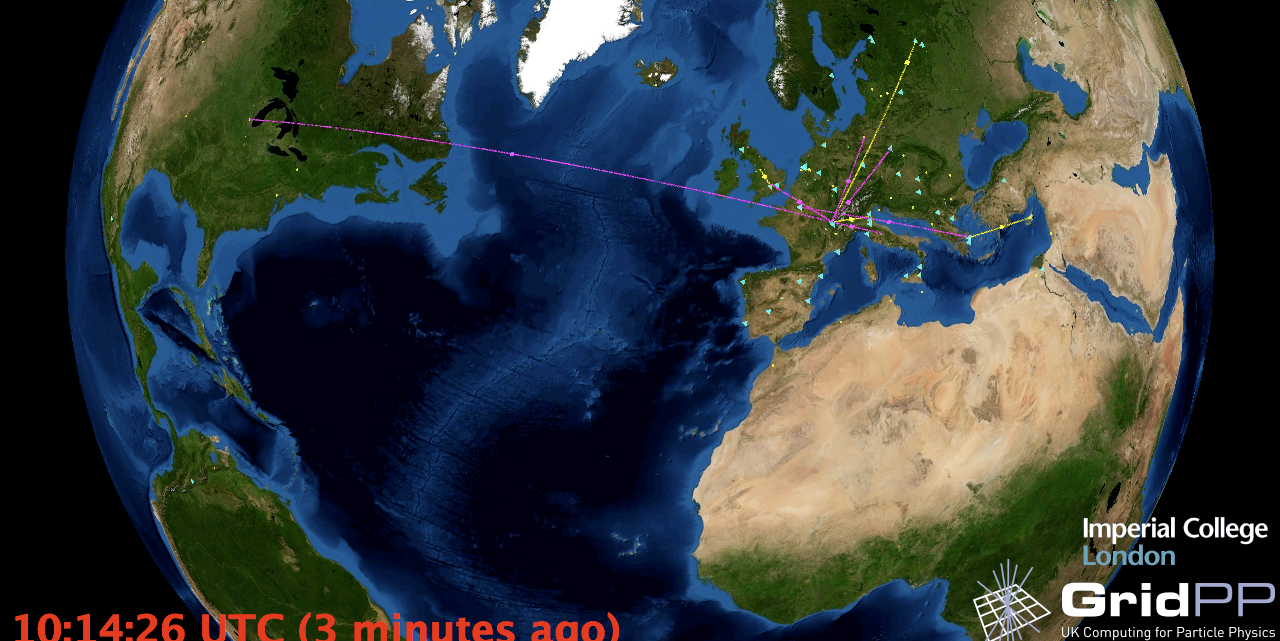 Archeology
Astronomy
Astrophysics
Civil Protection
Comp. Chemistry
Earth Sciences
Finance
Fusion
Geophysics
High Energy Physics
Life Sciences
Multimedia
Material Sciences
…
>315 sites in 52 countries
>240,000 CPU cores
>40 PetaBytes disk, >61 PB tape
>10,000 users
>15 million jobs/month
8
Forum for the discussion of principles and practices to create synergies for distributed e-Infrastructures
Goal: seamless interoperation of leading e-Infrastructures serving the European Research Area
Focus: needs of the user communities that require services which can only be achieved by collaborating e-Infrastructures
Current membership:
EGI
DEISA & PRACE
Terena & GEANT
The forum recognises the importance of data access and management and is seeking to add a member specialising in service provision in this area for multiple research communities
Offers a way of interacting as a whole with user communities of a multi-national nature that are interested in making use of the e-Infrastructures
http://www.einfrastructure-forum.eu/
9
9
Workshops at which EEF has gathered (Sept’09 - Apr’10) further information about ESFRI project requirements:

Total of 28 ESFRI projects consulted, including 5 from the Social Sciences and Humanities sector:

CLARIN – Common Language Resources and Technology Infrastructure Survey
ESS - The European Social Survey
DARIAH - Digital Research Infrastructure for the Arts and Humanities
SHARE - Survey of Health, Aging and Retirement in Europe
CESSDA – Council of European Social Science Data Archives

Report published:  http://www.einfrastructure-forum.eu/documents/EEF-report
10
Identified SSH project requirements:

 Data archiving and curation
 Flexible repository system
 Sensitivity of the data calls for a fine grain Authorization andAuthentication system
 Ease of access to all e-infrastructure resources via Single Sign On
  Access to grid and cloud computing facilities for the processing of stored data
 Education and training for e-infrastructure usage
11
Questionnaire to Communities
How are users authenticated?
Which credentials are in use?
How is the user vetting done?
Is there a link to national identities?
Which types of resources are in use? How are users authorized?
Resources access through Grid?
Resources accessed without Grid?
Where does project want to be in ~5 years?
Are users and resource owners happy with current authN and authZ schemes?
Slide by John White (HIP)
CLARIN (1/2)
Dieter Van Uytvanck, MPI for Psycholinguistics
Aim:
Provide language resources and technologies for humanities and social sciences
Typical use-case:
On basis of browsing catalogues and/or searching through data create a virtual collection and process it through work flows using web services
CLARIN (2/2)
Long term AA objectives:
Rely on user’s home organization of national AAIs for establishing trust  SAML, Shib
CLARIN as legal entity to sign contracts with national identity federations
Rely on eduGAIN to provide trust between national AAIs
Issues raised:
License acceptance must be solved (special license service)
Multi-level WAYFs and attribute release consent confusing for the user
Data Management
DC-net survey: How to use existing e-infrastructures by Digital Heritage organisations and specify requirements for new services:
knowledge of data storage and management is often not available at DCH organisations
		- physical storage/backups
		- where to locate the data regarding to computing needs
		- responsibility/ownership of data
		- identity management, secure access
Material by Rosette Vandenbroucke,SIST-DWTI, Belgium
15
Requirements
Standards and metadata
Automatic extraction of knowledge
Protocols for interoperability
Empowered search engines for complex data
Advanced repositories architectures
Rights management
Use and re-use of content
Advanced services for collections management
Multilingualism
Linked data and persistent identifiers
Material by Rosette Vandenbroucke,SIST-DWTI, Belgium
16
Grids, clouds, supercomputers, etc.
Grids
 Collaborative environment
 Distributed resources (political/sociological)
 Commodity hardware (also supercomputers)
 (HEP) data management
 Complex interfaces (bug not feature)
Supercomputers
 Scarce
 Low latency interconnects
 Applications peer reviewed
 Parallel/coupled applications
 Traditional interfaces (login)
 Also SC grids (DEISA, Teragrid)
Many different problems:
Amenable to different solutions

No right answer
Clouds
 Proprietary (implementation)
 Economies of scale in management
 Commodity hardware
 Virtualisation for service provision and encapsulating application environment
 Details of physical resources hidden
 Simple interfaces (too simple?)
Volunteer computing
 Simple mechanism to access millions CPUs
 Difficult if (much) data involved
 Control of environment   check 
 Community building – people involved in Science
 Potential for huge amounts of real work
Consider ALL as a combined e-Infrastructure ecosystem
Aim for interoperability and combine the resources into a consistent whole
Keep applications agile so they can operate in many environments
17
Slide by Ian Bird
Grid Services Over Cloud Resources
users
Grid Resource Center
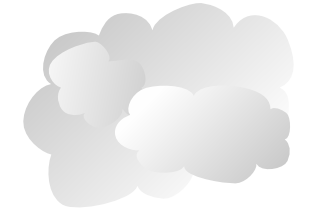 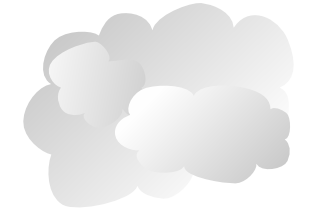 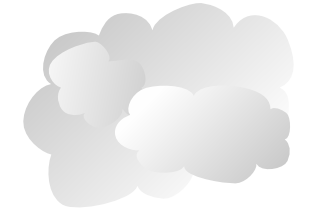 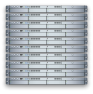 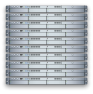 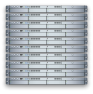 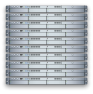 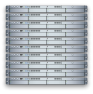 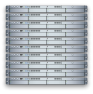 Grid Services
Cloud API
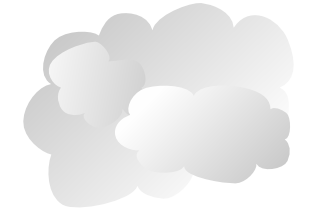 StratusLab
Distribution

PrivateCloud
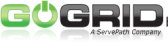 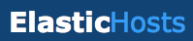 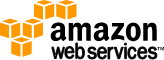 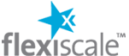 Slide by C.Loomis
http://stratuslab.eu/
PublicClouds
Clouds - Questions to keep in mind
Data is precious to researchers
Are they prepared to trust it to someone else?
SSH does not get its data from scientific instruments but rather corpus of material to which it adds value with annotations, establishing relationships etc. 
Public vs private clouds
Location independence: means you may not know where data is stored and hence under which jurisdiction it is held
Public : Terms and conditions of service (SLA etc.) vary*
Interoperability
Can you link (build chains/workflows) between different cloud systems?
Can you use the same identity across different cloud systems?
*	Bradshaw, Simon, Millard, Christopher and Walden, Ian, Contracts for Clouds: Comparison and Analysis of the Terms and Conditions of Cloud Computing Services. Queen Mary School of Law Legal Studies Research Paper No. 63/2010. Available at SSRN: http://ssrn.com/abstract=1662374
Bob Jones
19
The Ecosystem of“Inter-Cloud” Trust Management
University
Campus
Dept
Trust
        Relationships
University
Government Cloud
Campus
Dept
Agency
Agency
Dept
Dept
Corporation
Corporation
Dept
Dept
Need for:
 Federated identity models
 Role-based authorization
 Virtual organizations
 Something like the IGTF
Cloud
Cloud
Commercial
Commercial
Public
Public
20
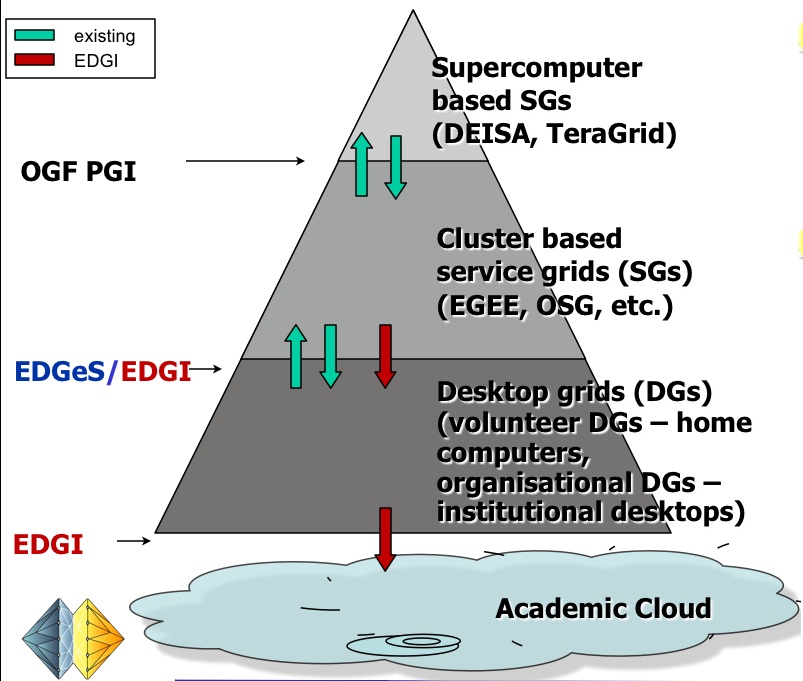 Slide by EDGI project         http://edgi-project.eu/
21
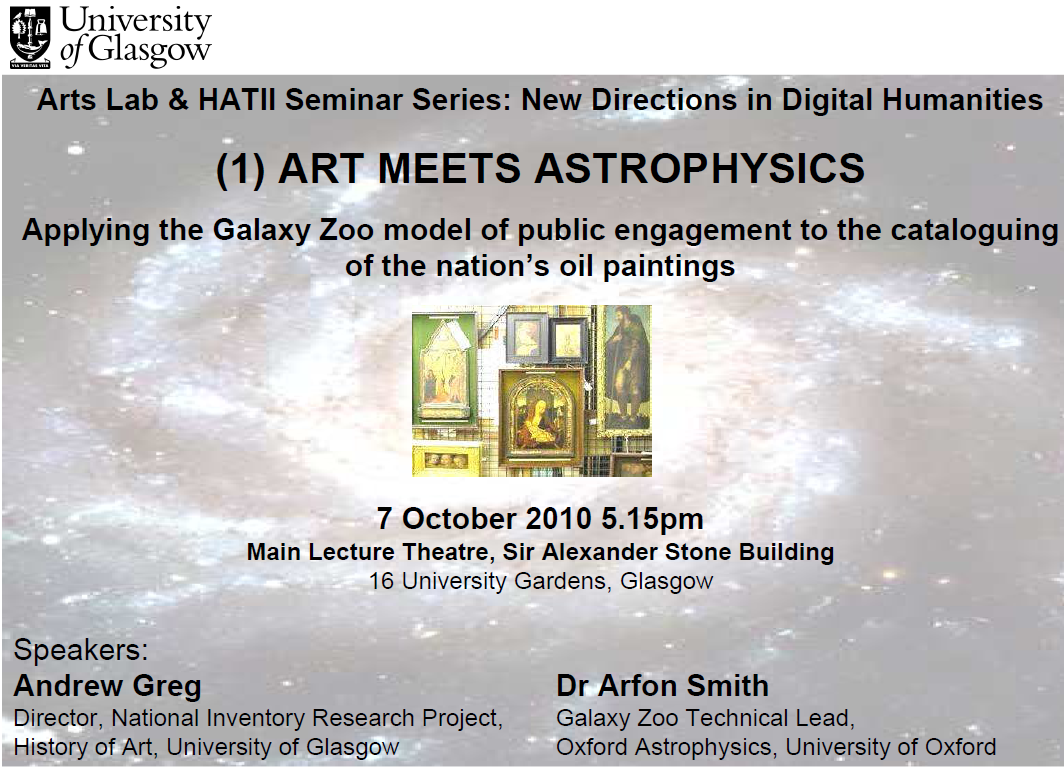 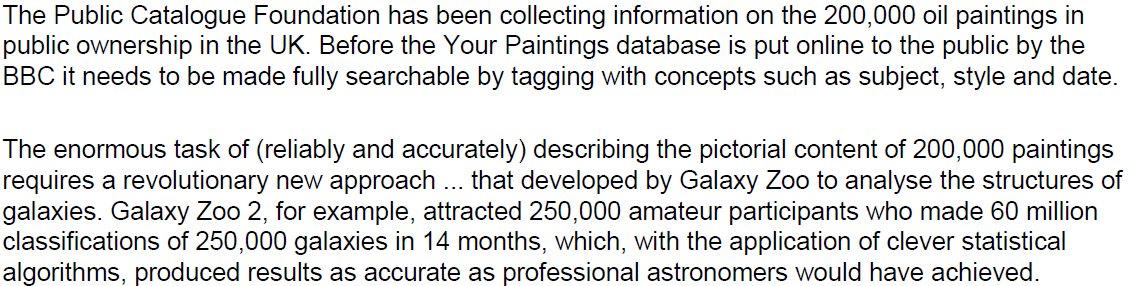 22
EEF thinks it can address some of these requirements by harmonising existing services so users get a consistent access to all e-infrastructure resources:

 Single sign-on – ensure same identify can be used across network/HPC/grid/clouds by harmonising policies for Authentication, Authorization and eventually Accounting and Auditing
 needs technical developments and a review of policies by all parties
 Virtual organisations – harmonise support across HPC/grids/clouds
 review policies and potentially some middleware developments needed
 Security incident handling
 cooperating security incident response group
23
[Speaker Notes: The German textgrid project offers single sign-on]
Harmonising existing services (2/3):

 Persistent storage 
 work with middleware & data mgmt providers so PIDs are supported 

 User support (e.g. interoperating problem handling procedures)
 Training & consultancy (contribute to customised training events/material organised by ESFRI projects)
 Standards – offer web service interfaces for all relevant  e-infrastructure services
 will require some developments
24
Harmonising existing services (3/3):

 Workflows – support of access to HPC/grid/network resources (compute & data) by a variety of workflow engines
 Global scope – beyond Europe: leverage existing EEF connections and contacts with sister e-infrastructures around the world

 cloud / volunteer computing integration
 rely on developments by 3rd party projects (StratusLab, EDGI etc.)
25
Data Management

 All ESFRI projects identified data management as a requirement
 Large variation in the interpretation of what data management implies
 data transfer
 data sets (from simple/small files to databases)
 ontologies for categorization and structuring of data
 metadata
 range of data related standards referenced
 EEF has an “empty seat” reserved for European data services provider(s)
 GRDI2020 identified 12+ existing data related EC projects

 It is assumed that the European data services provider(s) would address advanced data management requirements and existing EEF members would ensure such services can exist and be supported in the European context
26
vision 2030
high-level experts group on Scientific Data
“Our vision is a scientific e-Infrastructure that supports seamless access, use, re-use and trust of data. In a sense, the physical and technical infrastructure becomes invisible and the data themselves become the infrastructure – a valuable asset, on which science, technology, the economy and society can advance.”
	
High-Level Group on Scientific Data
“Riding the Wave: how Europe can gain from the raising tide of scientific data”
A collaborative Data Infrastructure – a framework for the future
Data Curation
Trust
User functionalities, data capture & transfer, virtual research environments
Data generators
Users
Data discovery & navigation
Workflow generation
Annotation, interpretability
Community Support Services
Persistent storage
Identification, Authenticity, workflow execution, mining
Common Data Services
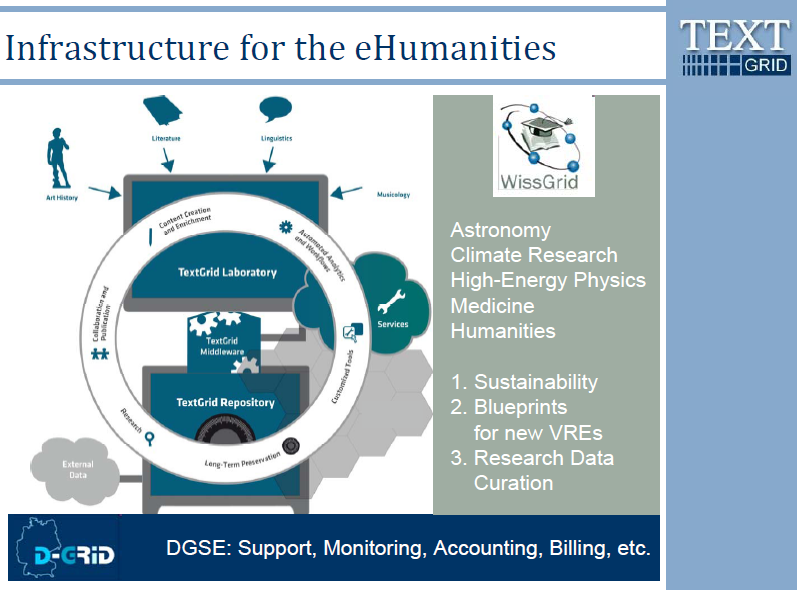 Slide by Felix LohmeirerSUB Göttingen
29
Next Steps

 This is an iterative process –refine the analysis and planning taking into account feedback and additional input

 The actions required cannot all be accommodated in the programme of work and resources of the e-infrastructures (DEISA/PRACE, EGI-InSPIRE, GEANT)

 A number of recently started projects may be able to contribute (EMI, StratusLab, EDGI etc.)

 Defining joint projects with ESFRI and other projects
 Must avoid scenario where each ESFRI project adopts a model which is unique and incompatible
 Expect to see these joint projects included in proposals to be submitted to the EC (INFSO and RTD directorates) calls in November 2010
 Continue to use EEF as a single-point of initial contact for user communities making use of e-infrastructures
30